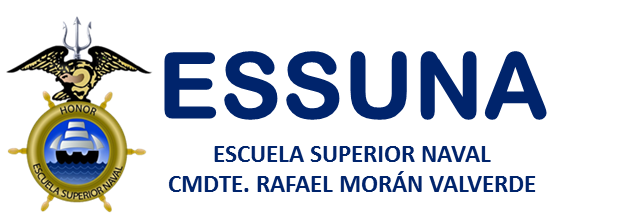 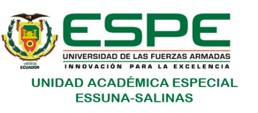 DEPARTAMENTO DE SEGURIDAD Y DEFENSA
 
CARRERA DE LICENCIATURA EN CIENCIAS NAVALES
 
TRABAJO DE TITULACIÓN PREVIO A LA OBTENCIÓN EL TÍTULO DE LICENDIADO EN CIENCIAS NAVALES 
  
TEMA:	El banco hidrodinámico de fluidos y su contribución en el proceso de aprendizaje de los guardiamarinas en el laboratorio de mecánica
.
 
AUTOR: ROBIN WAGNER HERNÁNDEZ MARTÍNEZ
 
DIRECTOR: MSC. EDER TORRES VERA
 
CODIRECTORA: MGT. HIPATYA MAÑAY
AGENDA
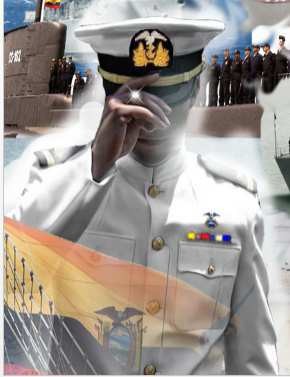 2
PROBLEMA
Poca Práctica
Laboratorio de mecánica
Banco hidráulico
3
JUSTIFICACIÓN
Fortalecer conocimientos en el área de hidráulica a los guardiamarinas, mediante prácticas en el banco hidráulico
Inexistencia del banco hidráulico para sistemas abiertos.
4
OBJETIVO GENERAL
5
OBJETIVOS ESPECIFICOS
6
MARCO LEGAL
MARCO LEGAL
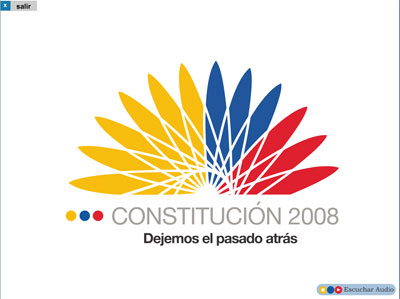 7
FUNDAMENTACIÓN TEÓRICA
BANCOS HIDRÁULICOS PARA SISTEMAS CERRADOS
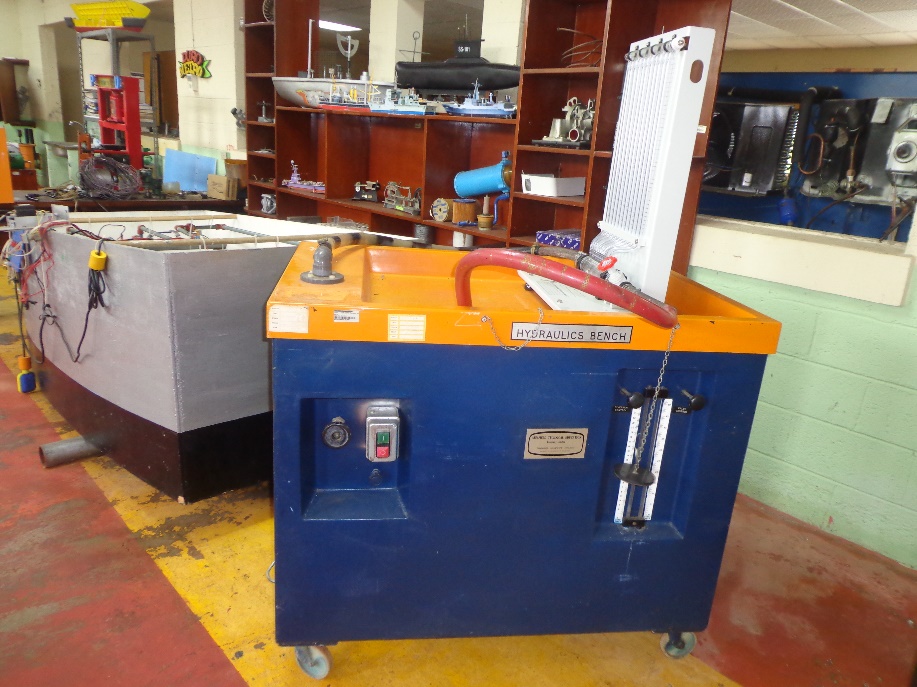 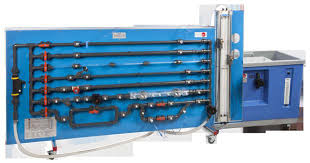 BANCO HIDRÁULICO TUBO VENTURI
BANCO DE FRICCIÓN DE FLUÍDOS
8
FUNDAMENTACIÓN TEÓRICA
BANCOS HIDRÁULICOS PARA SISTEMAS CERRADOS
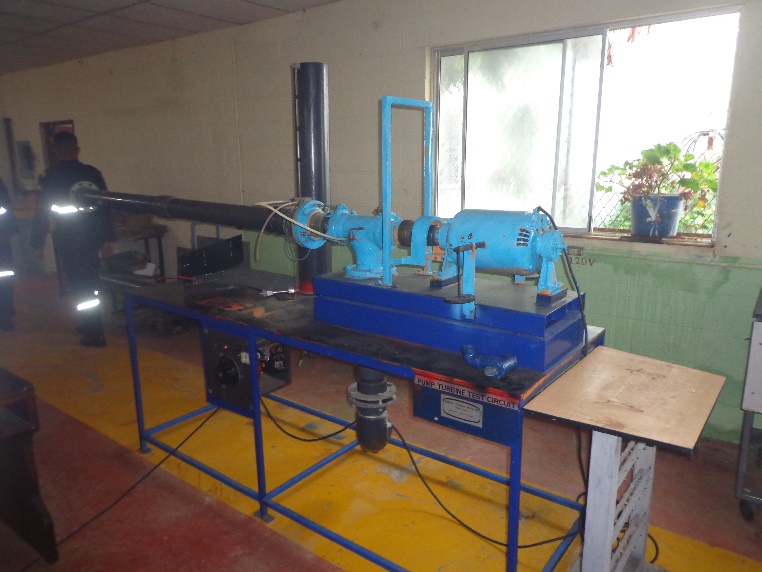 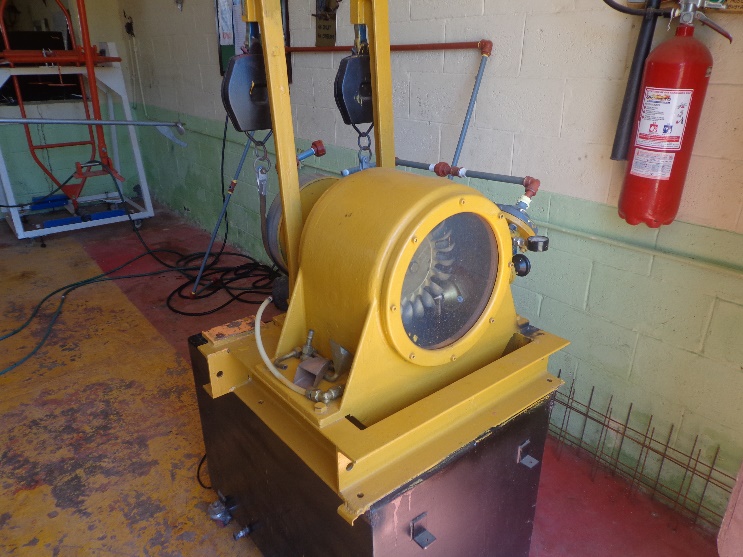 BANCO DE CIRCUITO DE TURBINA
TURBINA DE PELTOM
9
FUNDAMENTACIÓN TEÓRICA
BANCOS HIDRÁULICOS Y ELEMENTOS
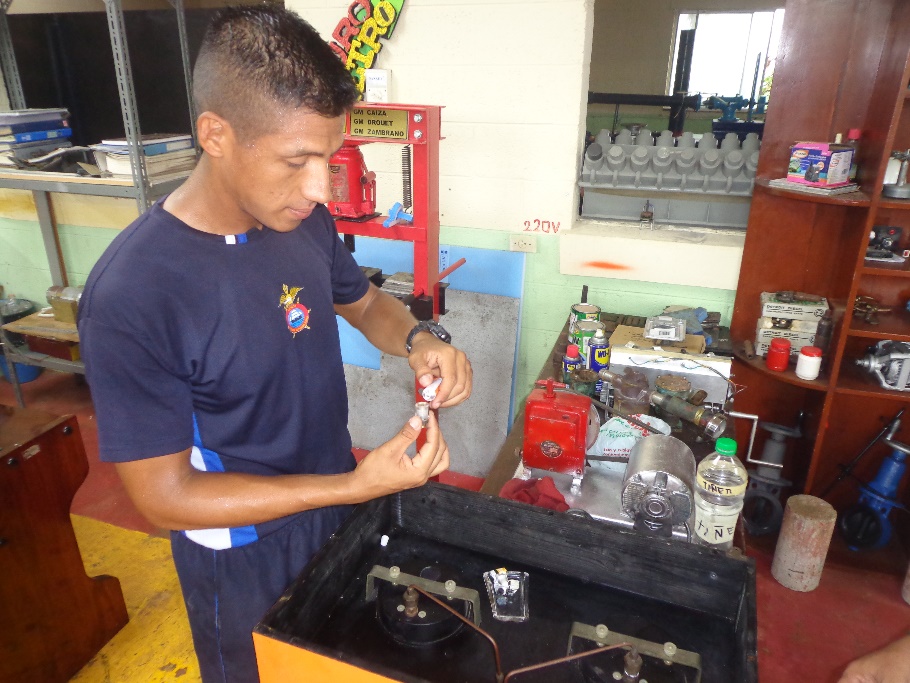 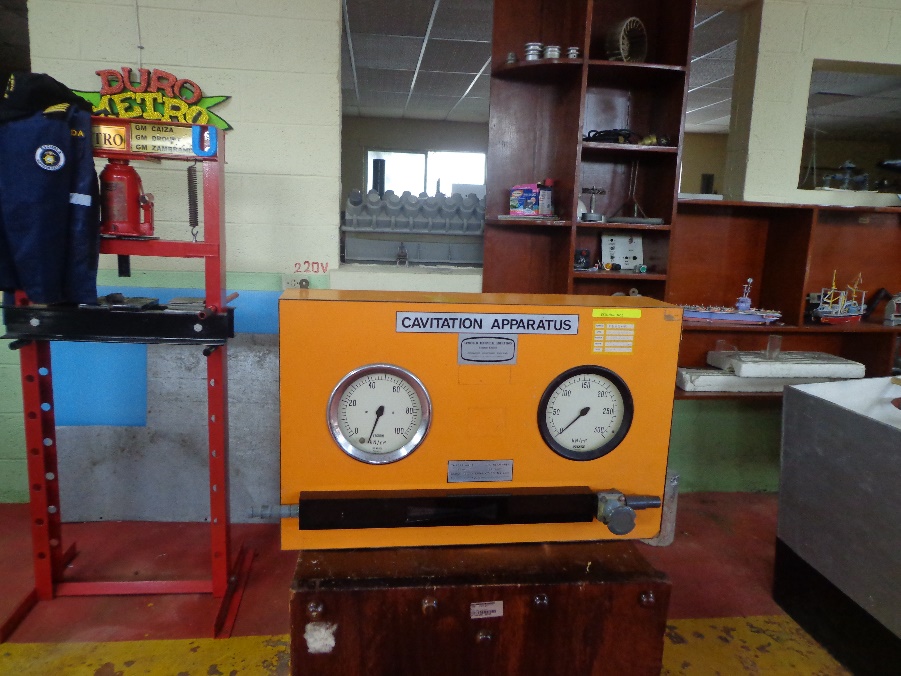 APARATO DE CAVITACIÓN
10
FUNDAMENTACIÓN TEÓRICA
ELEMENTOS QUE LO CONFORMAN
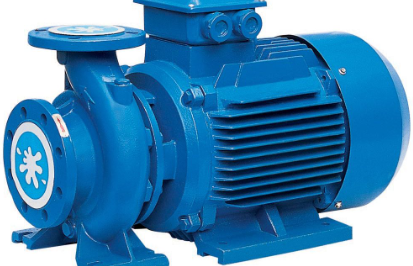 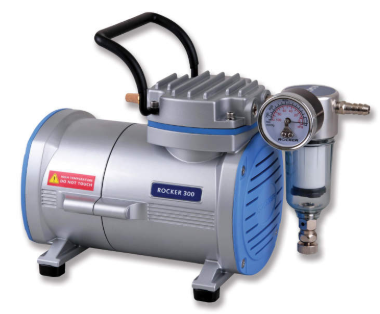 BOMBA CENTRÍFUGA
BOMBA DE VACÍO
11
FUNDAMENTACIÓN TEÓRICA
ELEMENTOS QUE LO CONFORMAN
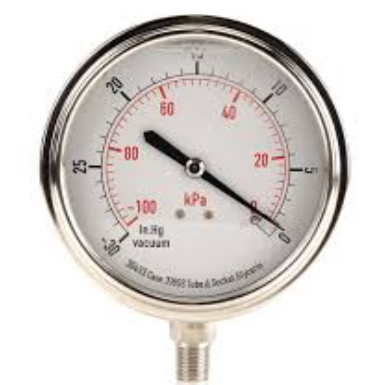 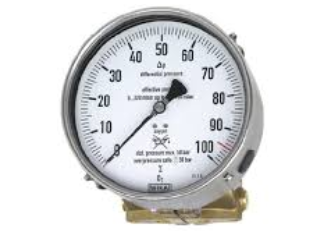 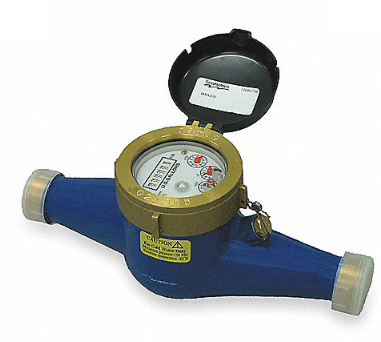 VACUÓMETRO
MEDIDOR DE FLUJO
MANÓMETRO
12
FUNDAMENTACIÓN TEÓRICA
ELEMENTOS QUE LO CONFORMAN
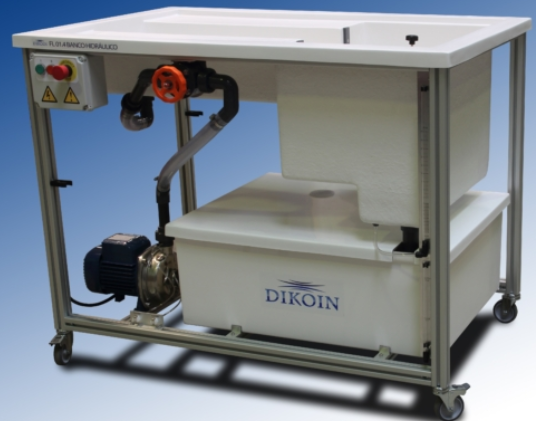 RESERVORIO
13
FUNDAMENTACIÓN TEÓRICA
14
FUNDAMENTACIÓN TEÓRICA
15
FUNDAMENTACIÓN TEÓRICA
CAVITACIÓN EN SISTEMAS CERRADOS
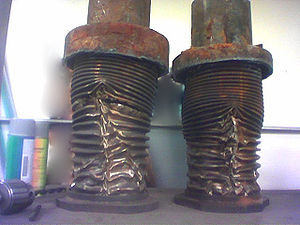 FLUJO LAMINAR
16
FUNDAMENTACIÓN TEÓRICA
CAVITACIÓN EN SISTEMAS ABIERTOS
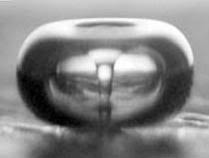 IMPLOSIÓN
VELOCIDAD DEL SONIDO
17
FUNDAMENTACIÓN TEÓRICA
SISTEMA DE PROPULSIÓN DE UN BUQUE
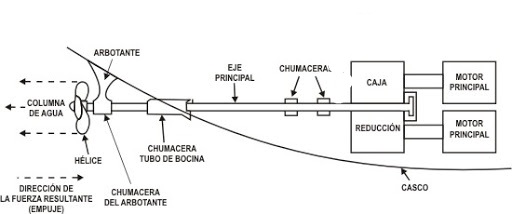 18
FUNDAMENTACIÓN TEÓRICA
PARÁMETROS VARIACIÓN DE CAVITACIÓN EN FUNCIÓN DE LA HÉLICE Y PALA
19
FUNDAMENTACIÓN TEÓRICA
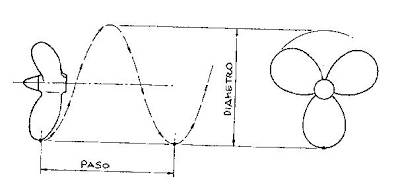 20
FUNDAMENTACIÓN METODOLÓGICA
ENFOQUE
ALCANCE
POBLACIÓN
21
FUNDAMENTACIÓN METODOLÓGICA
ENCUESTAS
Cree usted que aumentar la cantidad de prácticas de laboratorio de mecánica naval mejorará el rendimiento de los guardiamarinas en la Escuela Superior Naval. ?
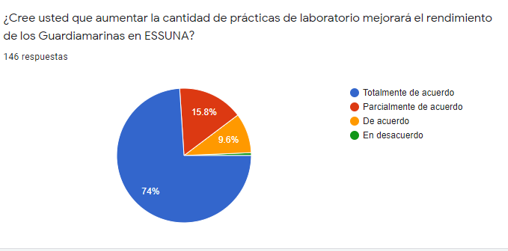 El 74% de los estudiantes cree que aumentar una cantidad de prácticas de laboratorio mejorará el rendimiento de los guardiamarinas, el 15.8% está parcialmente de acuerdo y el 9.6% está de acuerdo.
22
FUNDAMENTACIÓN METODOLÓGICA
PRIMERA PRUEBA REALIZADA
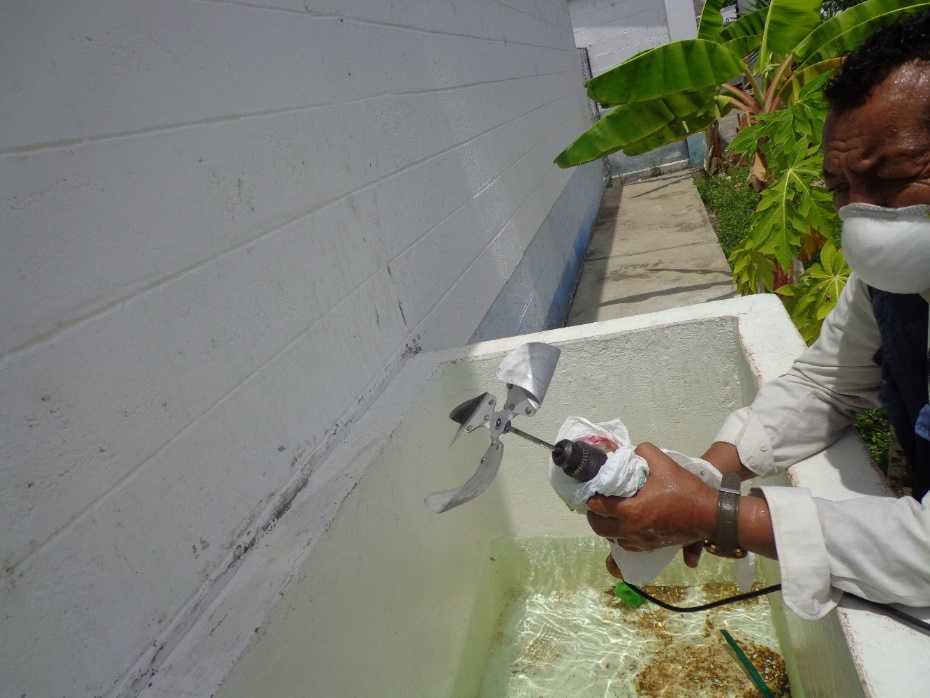 23
RESULTADOS DE LA INVESTIGACIÓN
SEGUNDA PRUEBAS REALIZADA
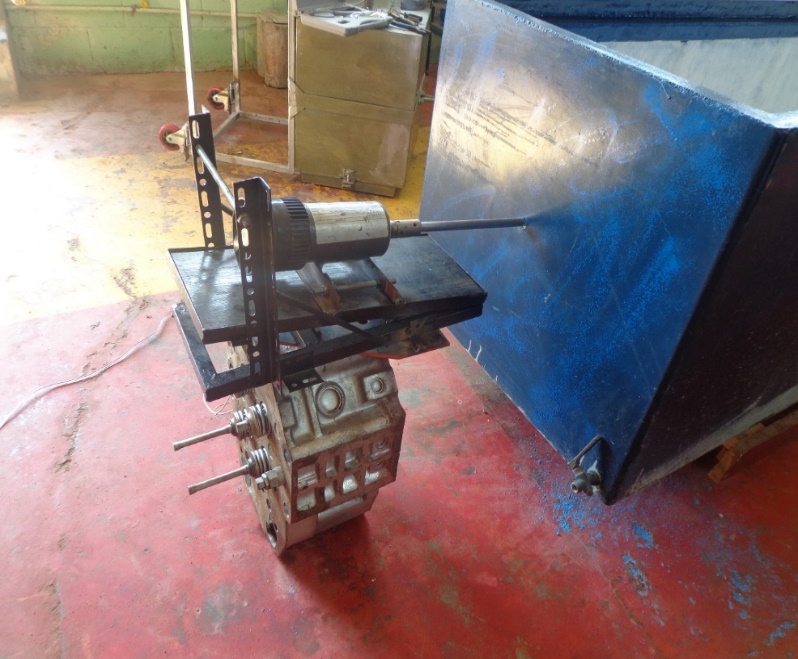 24
RESULTADOS DE LA INVESTIGACIÓN
SEGUNDA PRUEBAS REALIZADA
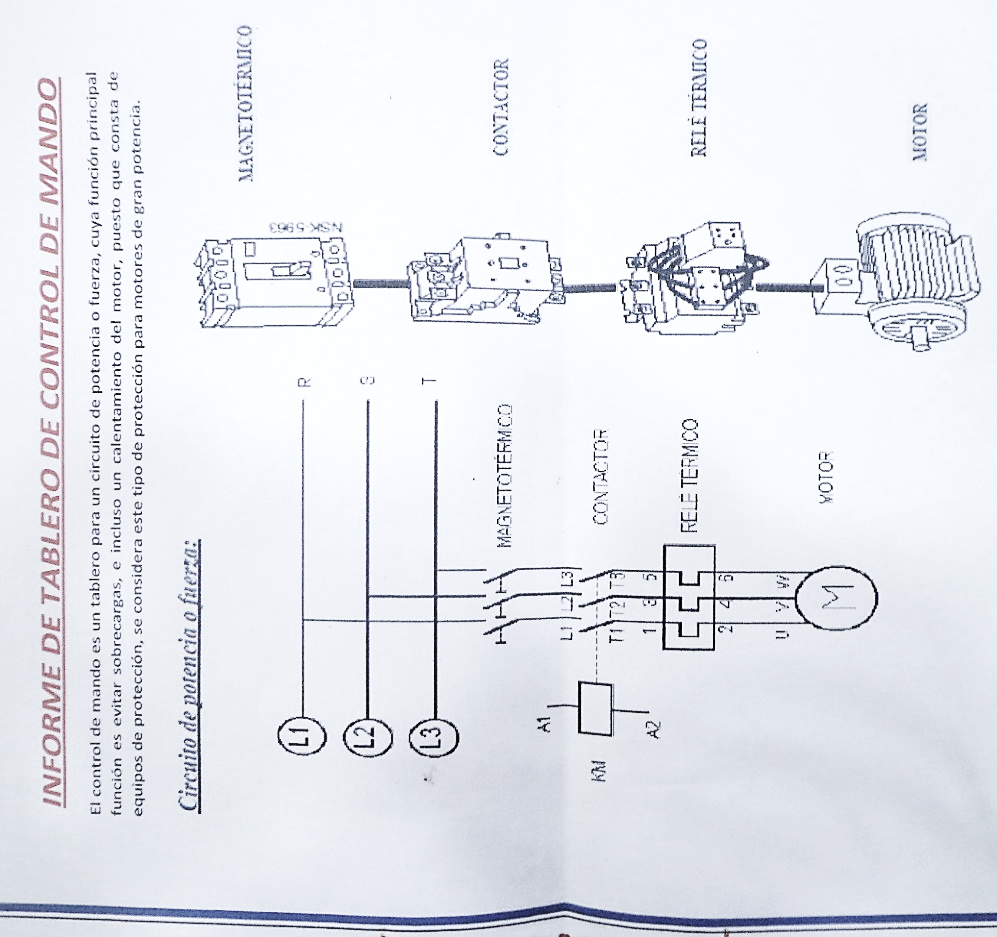 25
RESULTADOS DE LA INVESTIGACIÓN
SEGUNDA PRUEBAS REALIZADA
MOTOR ELECTRICO 1.75 HP
CAJA PARA SOBRECARGA
TARJETA DE VELOCIDAD
26
RESULTADOS DE LA INVESTIGACIÓN
TERCERA PRUEBA REALIZADA
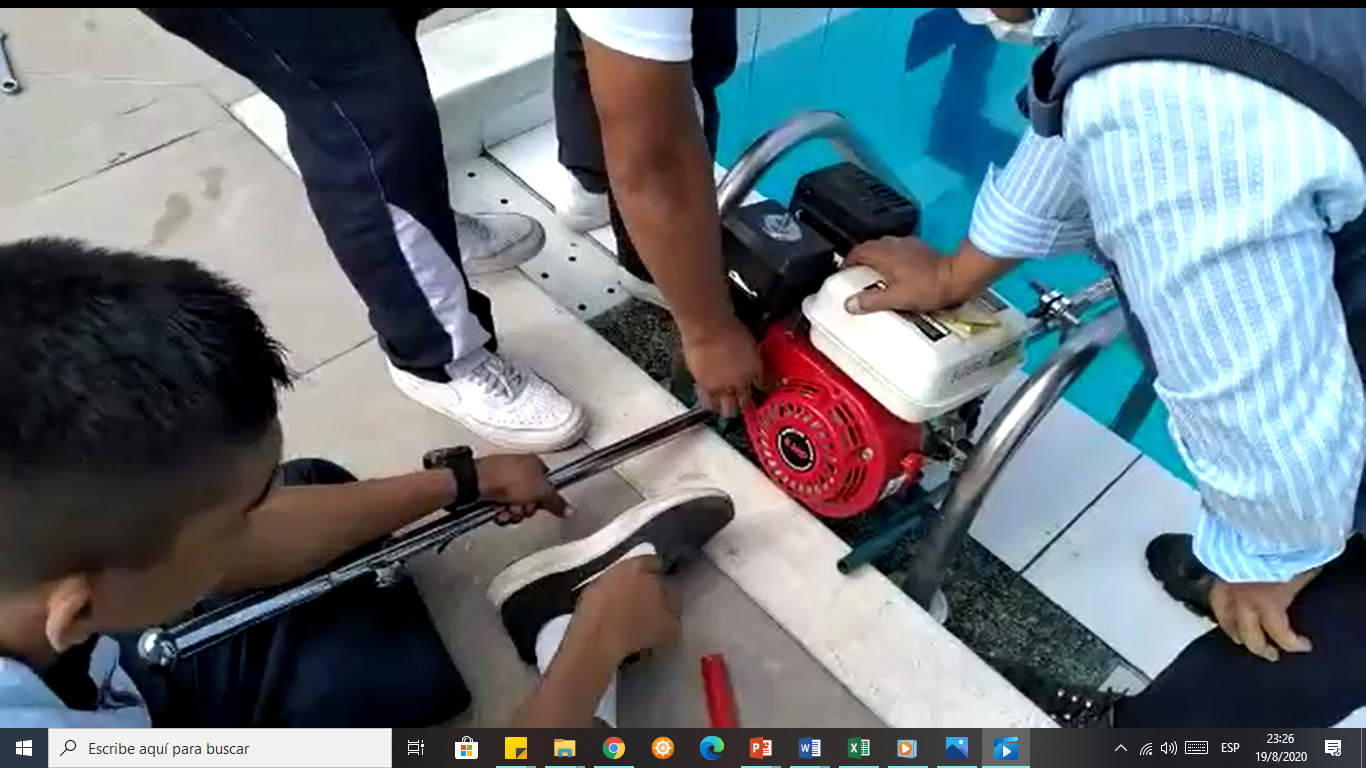 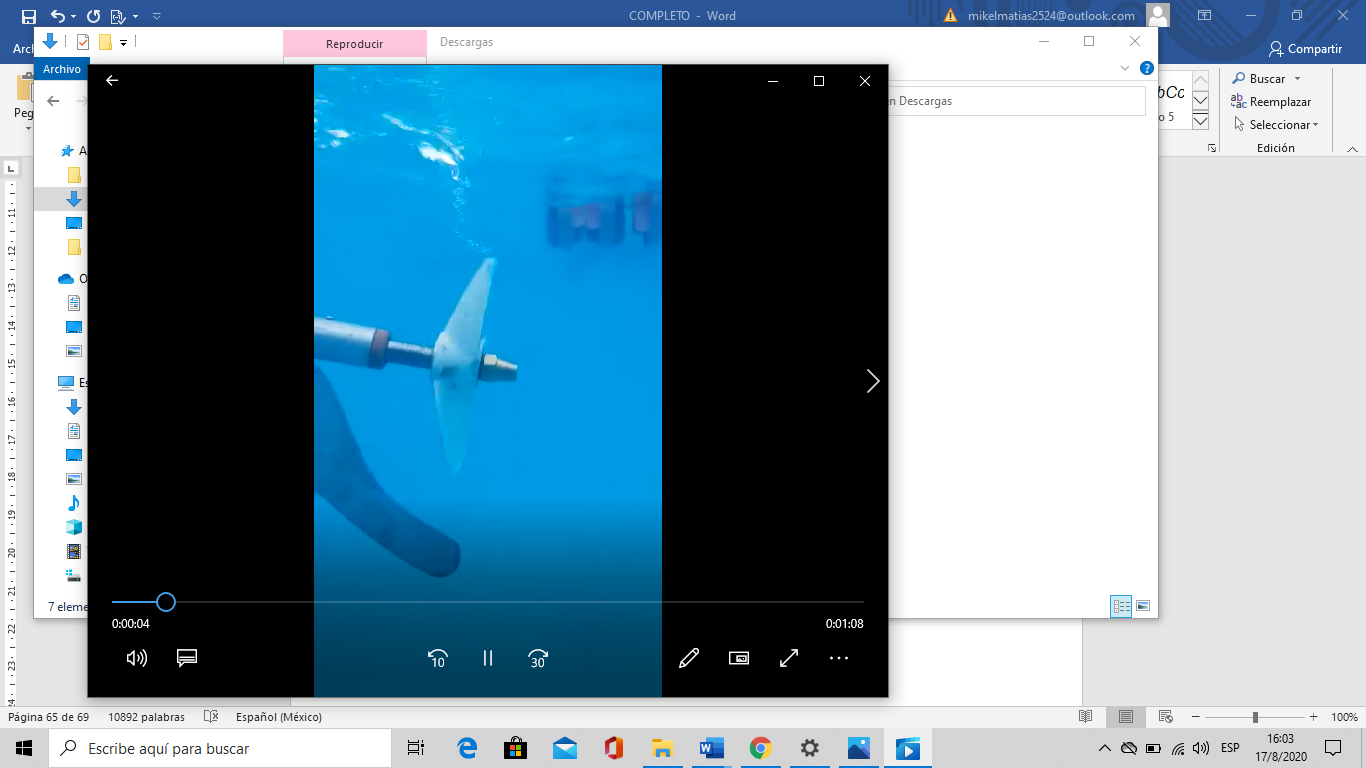 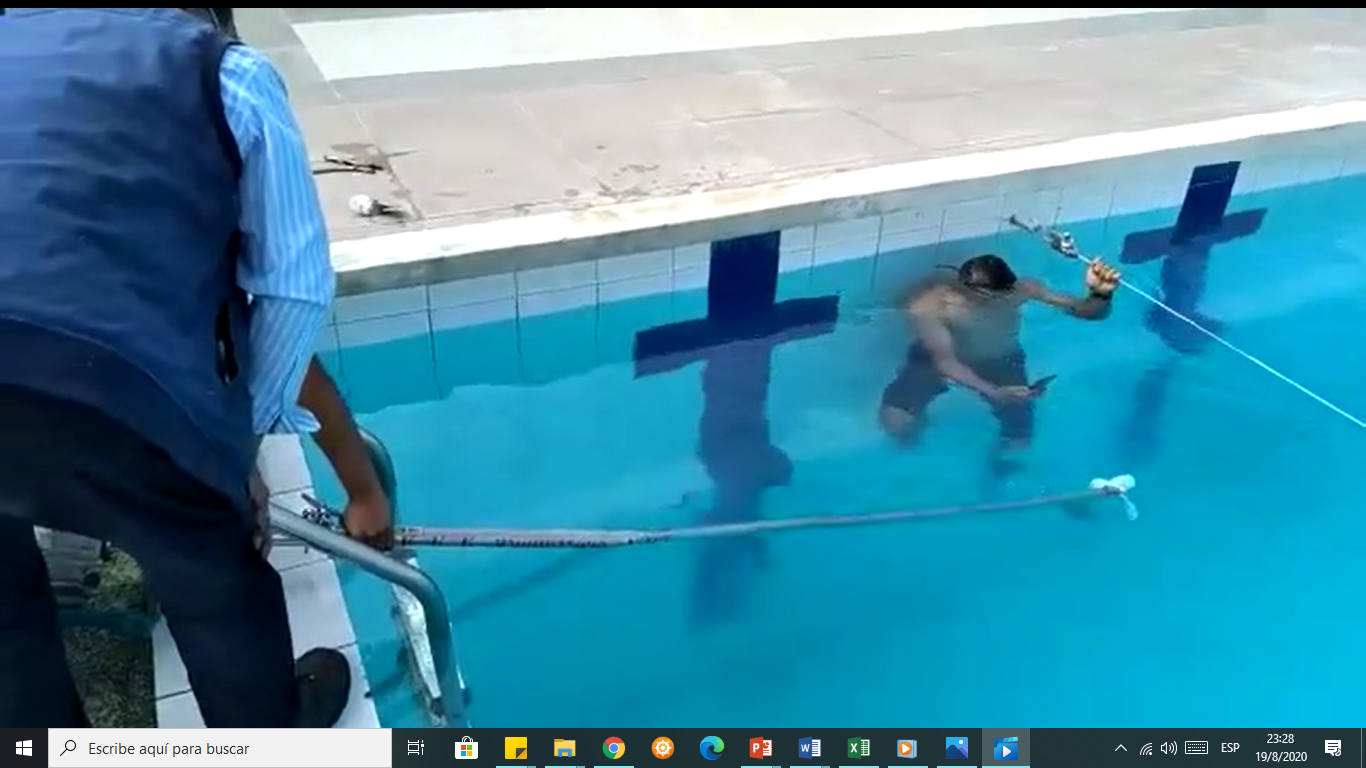 27
RESULTADOS DE LA INVESTIGACION
FRAGMENTACIÓN DEL AGUA CON HÉLICE DE 2 ASPAS Y 6 PULGADAS
FLUJO TURBULENTO
RESULTADOS DE LA INVESTIGACION
FRAGMENTACIÓN DEL AGUA CON HÉLICE DE 3 ASPAS Y 6 PULGADAS
29
RESULTADOS DE LA INVESTIGACION
PLANO DE LA PROPUESTA
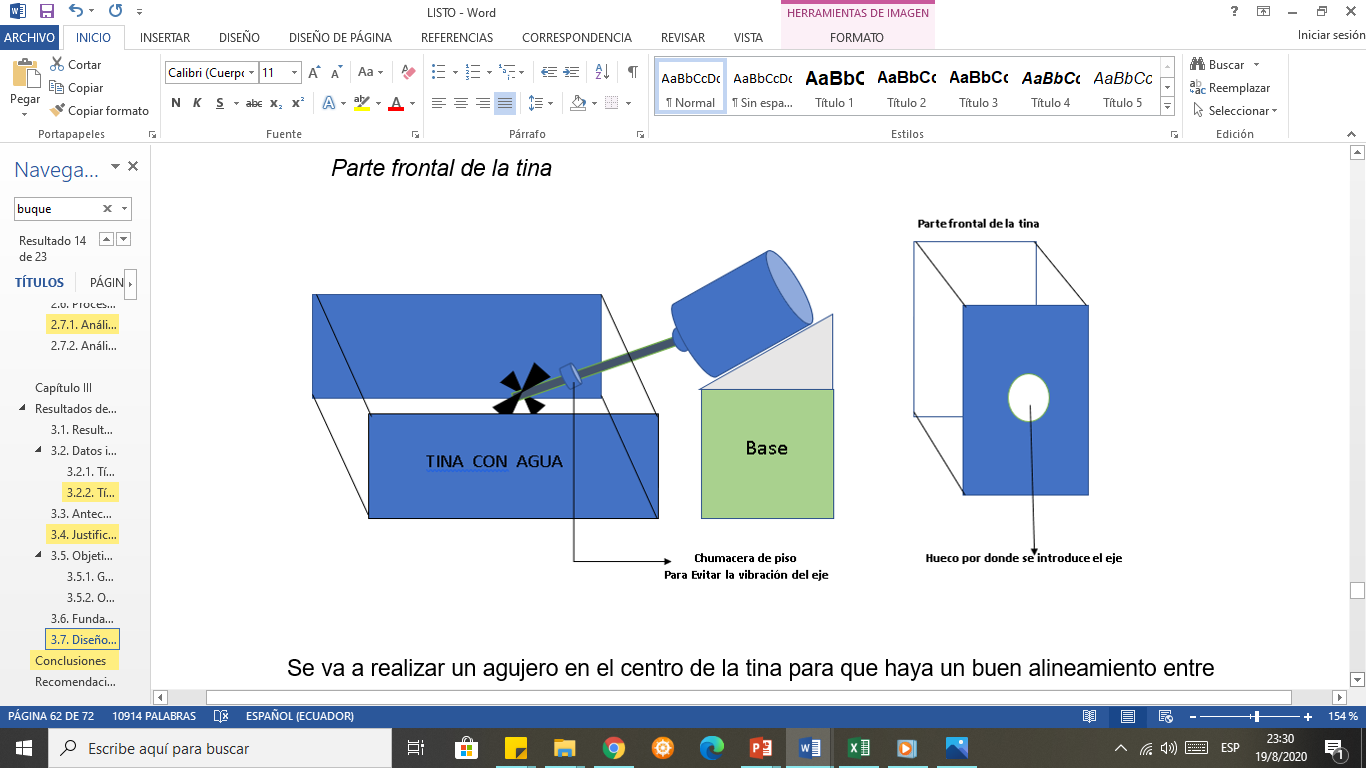 DIMENSIONES DEL BANCO HIDRÁULICO PARA CAVITACION DE HÉLICE SISTEMA ABIERTO.
LARGO: 6 METROS
ANCHO: 3 METROS
30
RESULTADOS DE LA INVESTIGACION
PRESUPUESTO
CEMENTO: $8
BLOQUES: $0.40 c/u    100BLOQUES(4)= $400
CÁMARA DE VIDEO CONTRA EL AGUA: $200
TACÓMETRO DIGITAL : $180
MONITOR: $80
MOTOR PATA LARGA 6.5 HP: $ 400
JUEGOS DE HELICES
HÉLICE DE 2 ASPAS 6 PULAGADAS: $120
HÉLICE DE 3 ASPAS 6 PULAGADAS: $120
HÉLICE DE 2 ASPAS 8 PULGADAS:   $150
JUEGO DE PALAS
PALA GROSOR 0,85 cm:        $2
PALA GROSOR 2 cm: $2
GALÓN DE GASOLINA: $10
GALÓN DE ACEITE: $5
TOTAL DEL PROYECTO: $1677
31
GUÍA DE MANTENIMIENTO
32
CONCLUSIONES
El diagnóstico de los elementos que conforman el banco hidráulico del laboratorio de mecánica naval, permitió conocer el estado de operatividad para su reutilización.
El análisis de los contenidos mínimos de la asignatura de maquinaria naval permitió determinar la necesidad de tener un banco hidráulico de cavitación para sistemas abiertos.
El banco hidráulico de cavitación en sistemas abiertos ayudará al mejoramiento de aprendizaje de los guardiamarinas de la escuela superior naval
33
RECOMENDACIONES
Una vez realizado el diagnóstico de los accesorios que componen el banco hidráulico, renovar aquellos accesorios que tengan poco tiempo de vida útil 
Complementar los contenidos mínimos de cavitación en sistemas abiertos con prácticas de laboratorios con el banco hidráulico.
Una vez adquirido el banco hidráulico de cavitación para sistemas abiertos se recomienda utilizar el plan de mantenimiento propuesto.
34